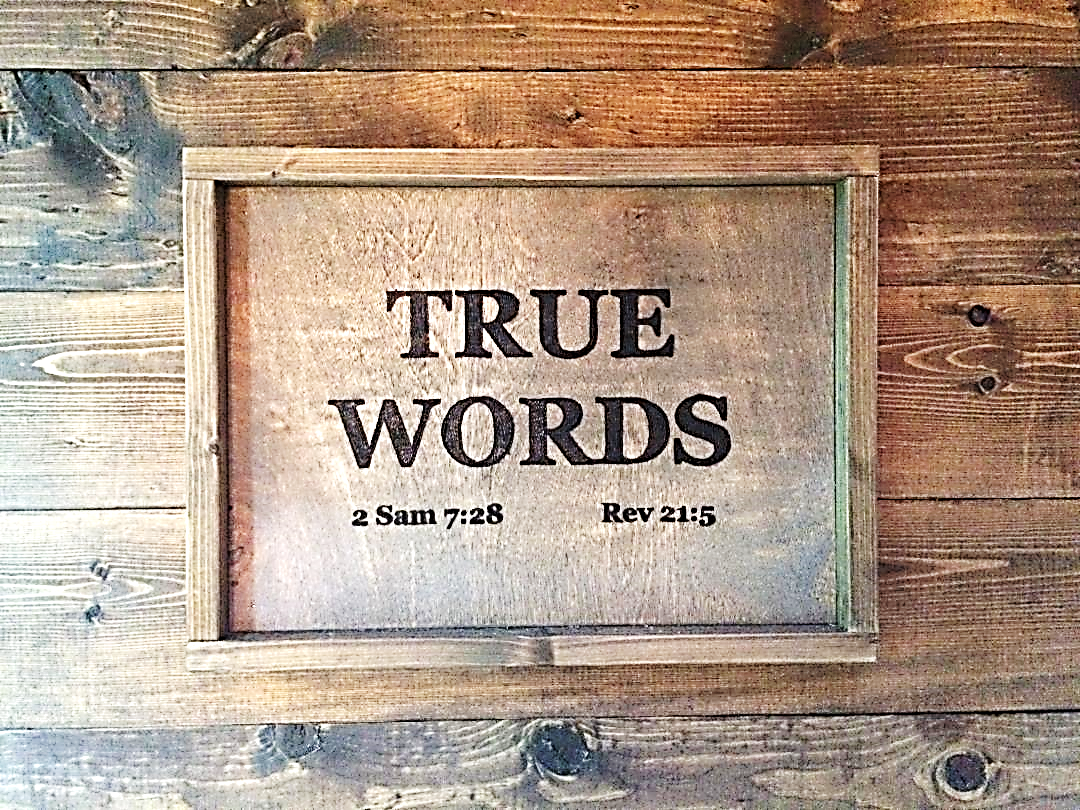 SERMON TITLE
Did Jesus Teach
A Works Based Salvation?
Psalm 116:10-13   I believed, therefore have I spoken: I was greatly afflicted:  11 I said in my haste, All men are liars.  12 What shall I render unto the LORD for all his benefits toward me?  13 I will take the cup of salvation, and call upon the name of the LORD.
True Words Christian Church
Galatians 3:8-9   And the scripture, foreseeing that God would justify the heathen through faith, preached before the gospel unto Abraham, saying, In thee shall all nations be blessed.  9 So then they which be of faith are blessed with faithful Abraham.
True Words Christian Church
Galatians 1:6-9   I marvel that ye are so soon removed from him that called you into the grace of Christ unto another gospel:  7 Which is not another; but there be some that trouble you, and would pervert the gospel of Christ.  8 But though we, or an angel from heaven, preach any other gospel unto you than that which we have preached unto you, let him be accursed.  9 As we said before, so say I now again, If any man preach any other gospel unto you than that ye have received, let him be accursed.
True Words Christian Church
Matthew 19:16   And, behold, one came and said unto him, Good Master, what good thing shall I do, that I may have eternal life?
True Words Christian Church
Matthew 19:17   And he said unto him, Why callest thou me good? there is none good but one, that is, God: but if thou wilt enter into life, keep the commandments.
True Words Christian Church
Matthew 19:18-19   He saith unto him, Which? Jesus said, Thou shalt do no murder, Thou shalt not commit adultery, Thou shalt not steal, Thou shalt not bear false witness,  19 Honour thy father and thy mother: and, Thou shalt love thy neighbour as thyself.
True Words Christian Church
Matthew 19:20   The young man saith unto him, All these things have I kept from my youth up: what lack I yet?
True Words Christian Church
Matthew 19:21   Jesus said unto him, If thou wilt be perfect, go and sell that thou hast, and give to the poor, and thou shalt have treasure in heaven: and come and follow me.
True Words Christian Church
Matthew 19:22   But when the young man heard that saying, he went away sorrowful: for he had great possessions.
True Words Christian Church
Mark 10:17-19   And when he was gone forth into the way, there came one running, and kneeled to him, and asked him, Good Master, what shall I do that I may inherit eternal life?  18 And Jesus said unto him, Why callest thou me good? there is none good but one, that is, God.  19 Thou knowest the commandments, Do not commit adultery, Do not kill, Do not steal, Do not bear false witness, Defraud not, Honour thy father and mother.
True Words Christian Church
Mark 10:21-23   Then Jesus beholding him loved him, and said unto him, One thing thou lackest: go thy way, sell whatsoever thou hast, and give to the poor, and thou shalt have treasure in heaven: and come, take up the cross, and follow me.  22 And he was sad at that saying, and went away grieved: for he had great possessions.  23 And Jesus looked round about, and saith unto his disciples, How hardly shall they that have riches enter into the kingdom of God!
True Words Christian Church
Luke 18:18-20   And a certain ruler asked him, saying, Good Master, what shall I do to inherit eternal life?  19 And Jesus said unto him, Why callest thou me good? none is good, save one, that is, God.  20 Thou knowest the commandments, Do not commit adultery, Do not kill, Do not steal, Do not bear false witness, Honour thy father and thy mother.
True Words Christian Church
Luke 18:21-23   And he said, All these have I kept from my youth up.  22 Now when Jesus heard these things, he said unto him, Yet lackest thou one thing: sell all that thou hast, and distribute unto the poor, and thou shalt have treasure in heaven: and come, follow me.  23 And when he heard this, he was very sorrowful: for he was very rich.
True Words Christian Church
Luke 18:9   And he spake this parable unto certain which trusted in themselves that they were righteous, and despised others:
True Words Christian Church
Luke 18:9-11   And he spake this parable unto certain which trusted in themselves that they were righteous, and despised others:  10 Two men went up into the temple to pray; the one a Pharisee, and the other a publican.  11 The Pharisee stood and prayed thus with himself, God, I thank thee, that I am not as other men are, extortioners, unjust, adulterers, or even as this publican.
True Words Christian Church
Luke 18:12-14   I fast twice in the week, I give tithes of all that I possess.  13 And the publican, standing afar off, would not lift up so much as his eyes unto heaven, but smote upon his breast, saying, God be merciful to me a sinner.  14 I tell you, this man went down to his house justified rather than the other: for every one that exalteth himself shall be abased; and he that humbleth himself shall be exalted.
True Words Christian Church
Matthew 7:21-23   Not every one that saith unto me, Lord, Lord, shall enter into the kingdom of heaven; but he that doeth the will of my Father which is in heaven.  22 Many will say to me in that day, Lord, Lord, have we not prophesied in thy name? and in thy name have cast out devils? and in thy name done many wonderful works?  23 And then will I profess unto them, I never knew you: depart from me, ye that work iniquity.
True Words Christian Church
Romans 11:6   And if by grace, then is it no more of works: otherwise grace is no more grace. But if it be of works, then is it no more grace: otherwise work is no more work.
True Words Christian Church
Ephesians 2:8-10   For by grace are ye saved through faith; and that not of yourselves: it is the gift of God:  9 Not of works, lest any man should boast.  10 For we are his workmanship, created in Christ Jesus unto good works, which God hath before ordained that we should walk in them.
True Words Christian Church
Galatians 2:21   I do not frustrate the grace of God: for if righteousness come by the law, then Christ is dead in vain.
True Words Christian Church
Matthew 5:20   For I say unto you, That except your righteousness shall exceed the righteousness of the scribes and Pharisees, ye shall in no case enter into the kingdom of heaven.
True Words Christian Church
Matthew 23:2-5   Saying, The scribes and the Pharisees sit in Moses' seat:  3 All therefore whatsoever they bid you observe, that observe and do; but do not ye after their works: for they say, and do not.  4 For they bind heavy burdens and grievous to be borne, and lay them on men's shoulders; but they themselves will not move them with one of their fingers.  5 But all their works they do for to be seen of men: they make broad their phylacteries, and enlarge the borders of their garments,
True Words Christian Church
John 3:15-18   That whosoever believeth in him should not perish, but have eternal life.  16 For God so loved the world, that he gave his only begotten Son, that whosoever believeth in him should not perish, but have everlasting life.  17 For God sent not his Son into the world to condemn the world; but that the world through him might be saved.  18 He that believeth on him is not condemned: but he that believeth not is condemned already, because he hath not believed in the name of the only begotten Son of God.
True Words Christian Church
John 6:28-29   Then said they unto him, What shall we do, that we might work the works of God?  29 Jesus answered and said unto them, This is the work of God, that ye believe on him whom he hath sent.
True Words Christian Church